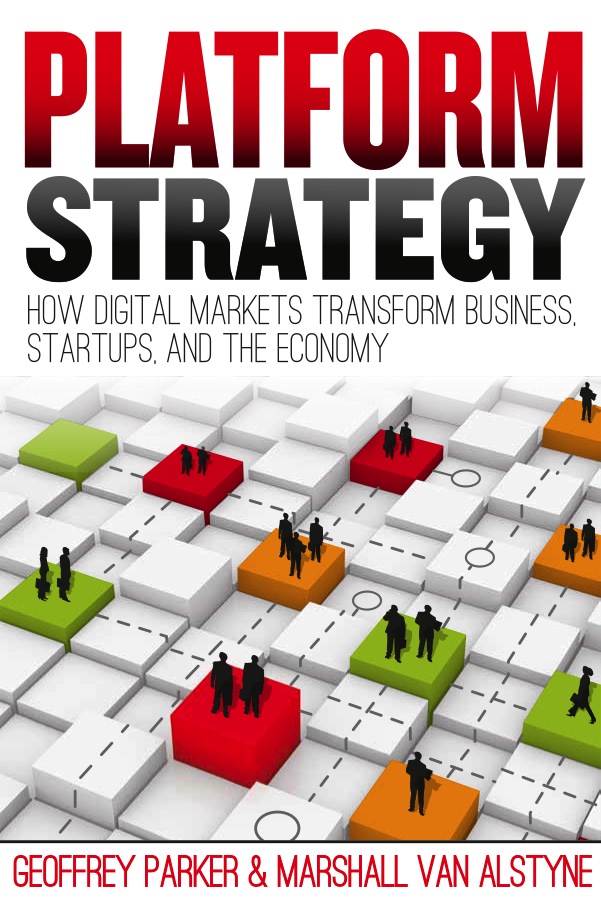 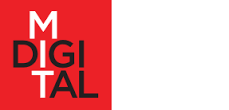 MIT Platform Strategy Summit
July 14, 2017
MIT Media Lab
Platforms and Payments
Platforms and Payments
http://ide.mit.edu/events/2017-platform-strategy-summit
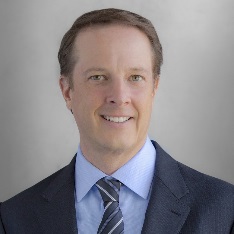 Principal, Innovation & Enterprise Solutions
Peter C. Evans
KPMG
Chair
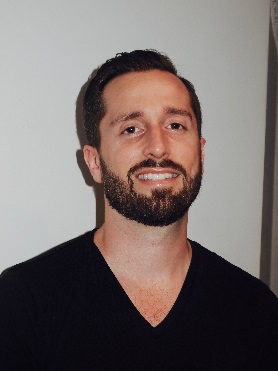 Jeremy Neren
Founder and CEO
GrocerKey
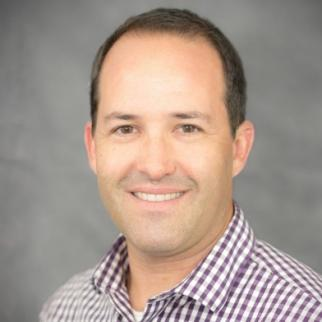 Drew Weinstein
Co-founder and President
Velo Payments
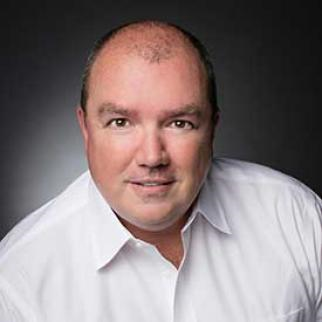 Frank Young
Senior Vice President
Global Payments
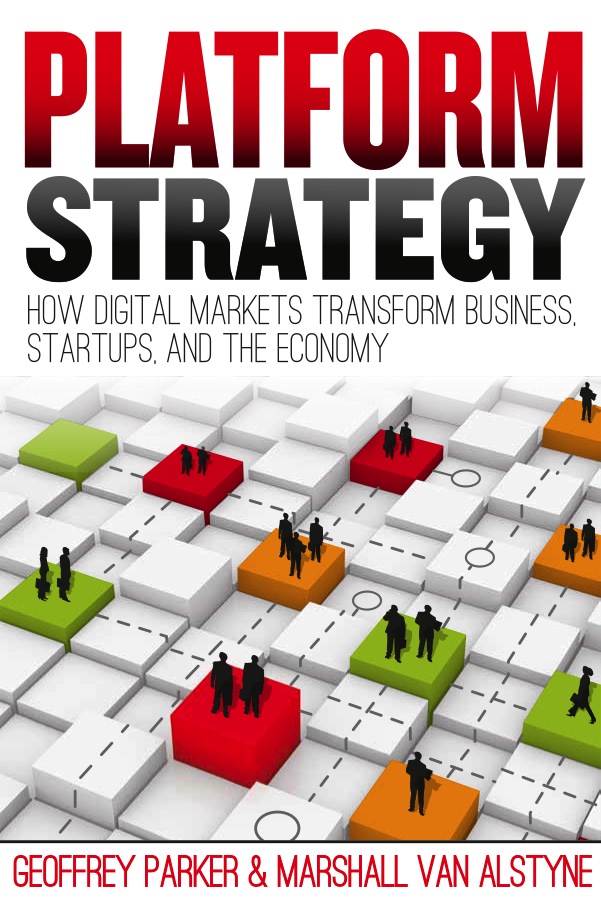 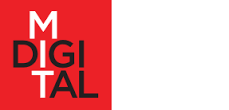 MIT Platform Strategy Summit
July 14, 2017
MIT Media Lab
The Platform Year in Review and New Themes
Platforms and Payments
http://ide.mit.edu/events/2017-platform-strategy-summit
Summit Chairs
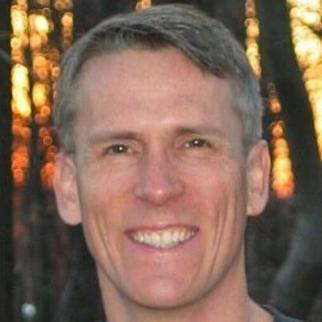 Professor and MIT Visiting Scholar
Geoffrey Parker
Dartmouth
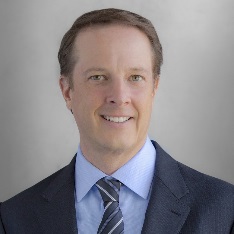 Principal, Innovation & Enterprise Solutions
Peter C. Evans
KPMG
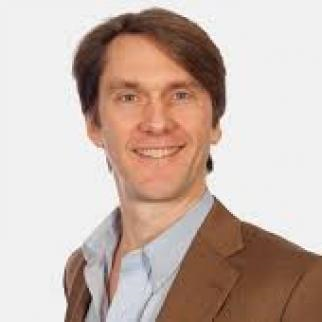 Marshall Van Alstyne
Professor and Chair of Information Systems
Boston University
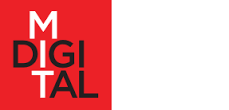 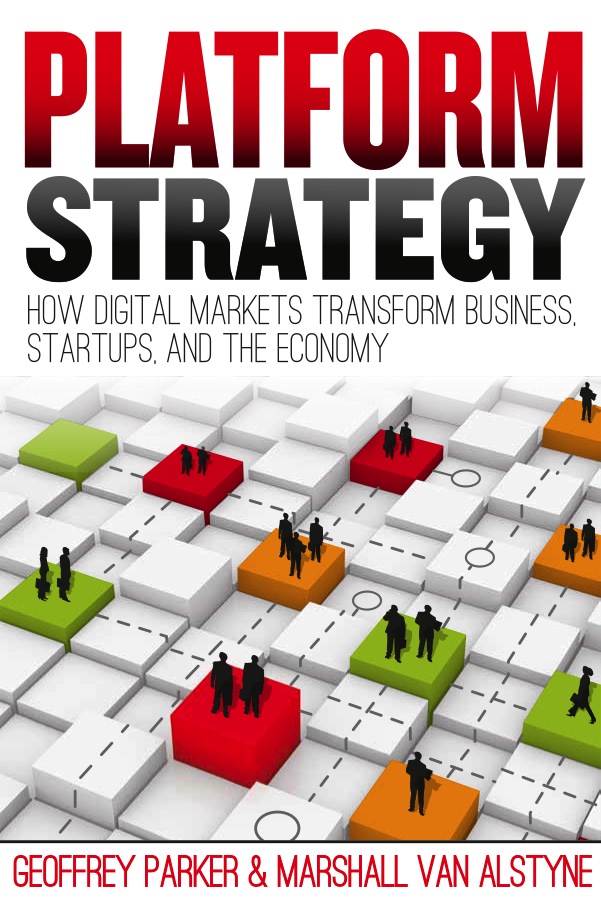 MIT Platform Strategy Summit
July 14, 2017
MIT Media Lab
Platforms and Payments
AI and Machine Learning in Platforms
http://ide.mit.edu/events/2017-platform-strategy-summit
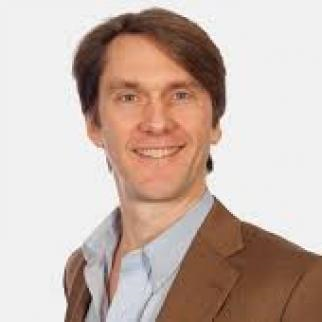 Marshall Van Alstyne
Professor and Chair of Information Systems
Boston University
Chair
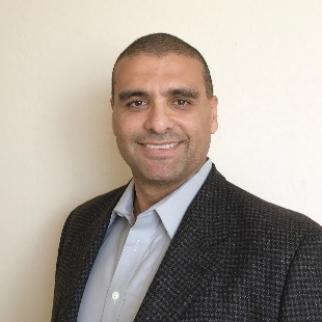 Walid Ali
Senior Director, AI & Cloud Solutions
Intel Corp.
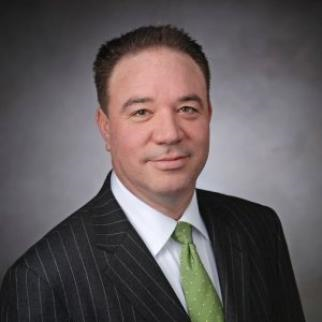 Steve Hill
Global Head of Innovation and Investment
KPMG
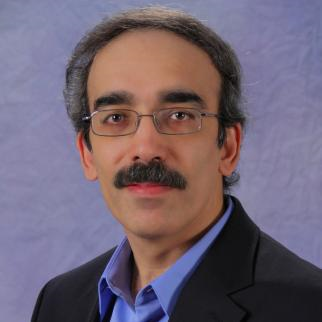 Ruchir Puri
Chief Architect
IBM Watson
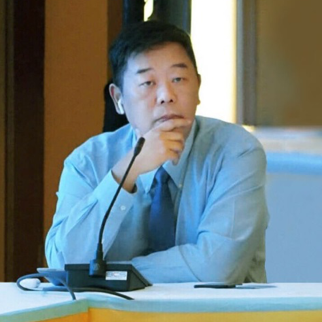 Xiangyu Wang
VP, Enterprise Products
Tencent
MIT Platform Strategy Summit
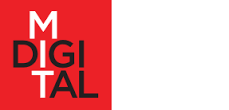 Smart Connected Devices and the Internet of Things
July 14, 2017, MIT Media Lab
http://platforms.mit.edu
Platforms and Payments
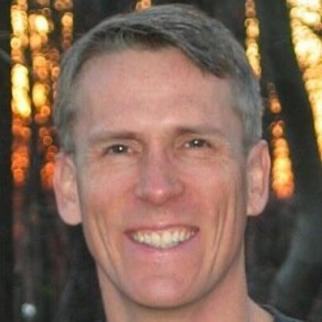 Professor & Research Fellow
Geoffrey Parker
Dartmouth & MIT
Chair
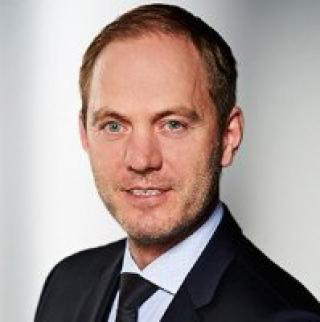 Head of Corporate Center Innovation
TÜV NORD Industry Services
Carsten Becker
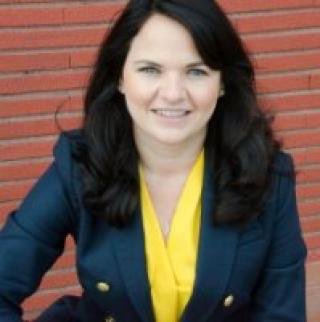 Lilian Coral
City of Los Angeles
Chief Data Officer
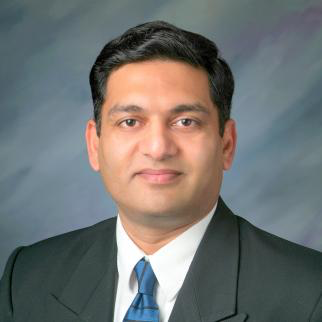 Chetan Desai
Global Industrial Internet Manager
Schlumberger
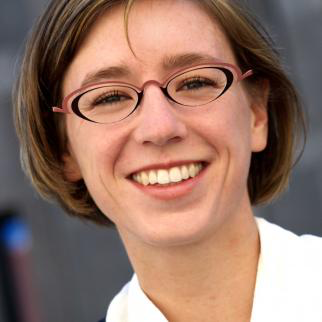 Susanne Seitinger
Global Lead for Smart Cities
Philips Lighting
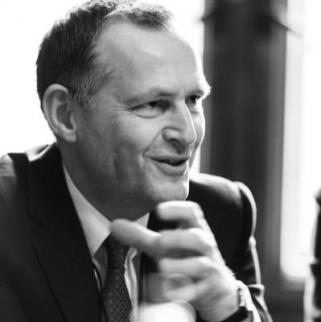 Director of Strategy and Futures
Geoff Snelson
Milton Keynes Council
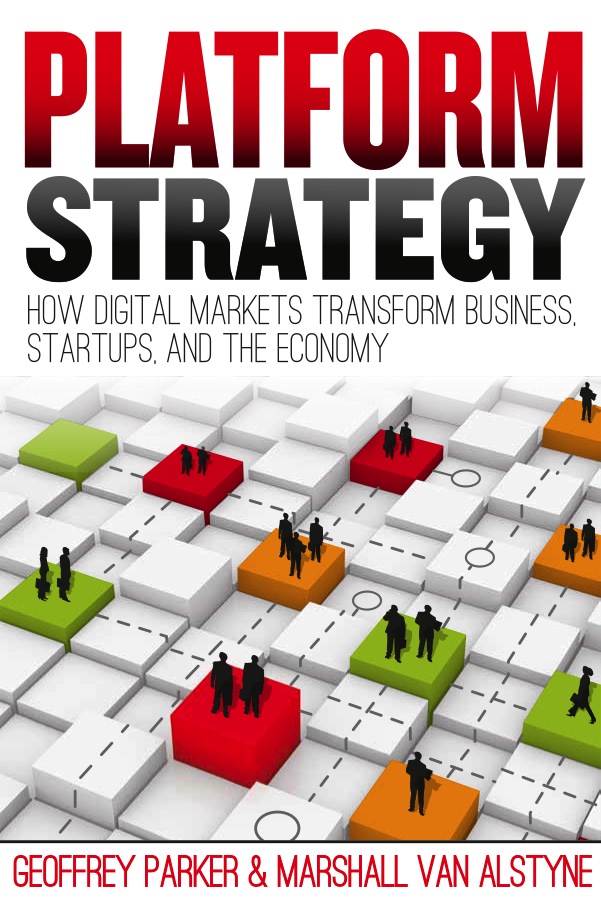 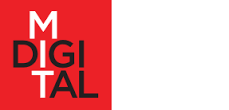 MIT Platform Strategy Summit
July 14, 2017
MIT Media Lab
Digital Industrial Platforms: Integrating Edge, Cloud, Apps
Platforms and Payments
“EU Single Digital Market Initiative”
http://ide.mit.edu/events/2017-platform-strategy-summit
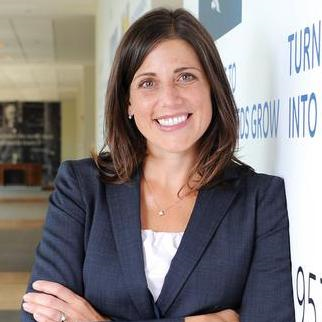 Danielle Merfeld is Vice President at GE Global Research, reporting to the Senior Vice President and Chief Technology Officer of GE.  In this role, she leads the Silicon Carbide and Edge Controls horizontal breakout teams, which are focused on delivering critical achievements in SiC devices & systems and developing critical edge product applications and platforms, respectively.
Danielle Merfeld
 VP, GE Global Research